Course Introduction
Yuzhe Tang
Administrivia
Instructor
Dr. Yuzhe (Richard) Tang
Office: 4-193, Sci-Tech Building
ytang100@syr.edu 

Course website:
http://tristartom.github.io/teaching/17s-cis600/
2
Teaching Goal
Train future cryptographic engineer (and scientist)
From Syllabus [link]
[Speaker Notes: Difference to ‘Intro to crypto’. We are not interested in construction!!]
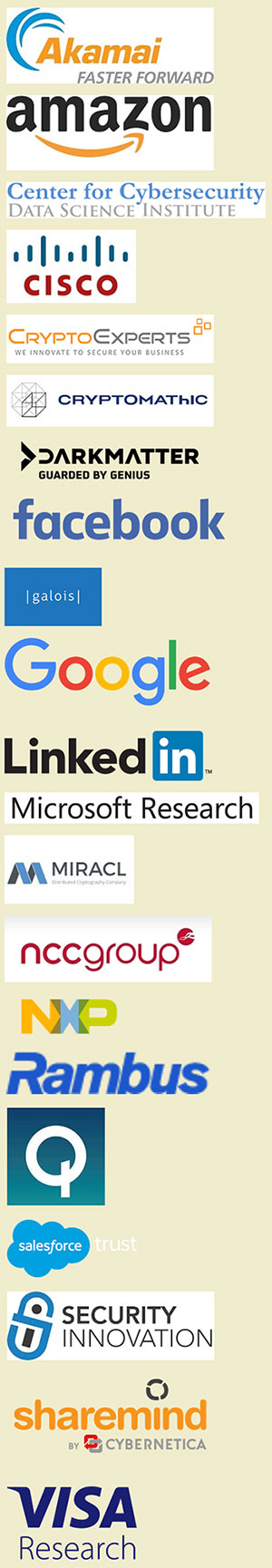 Why should you take this course?
Unfilled cyber-security jobs


Cryptology is used in many companies 
Security applications: 
Password, remote user-login, 
Secure transactions, 
Encrypted disk,
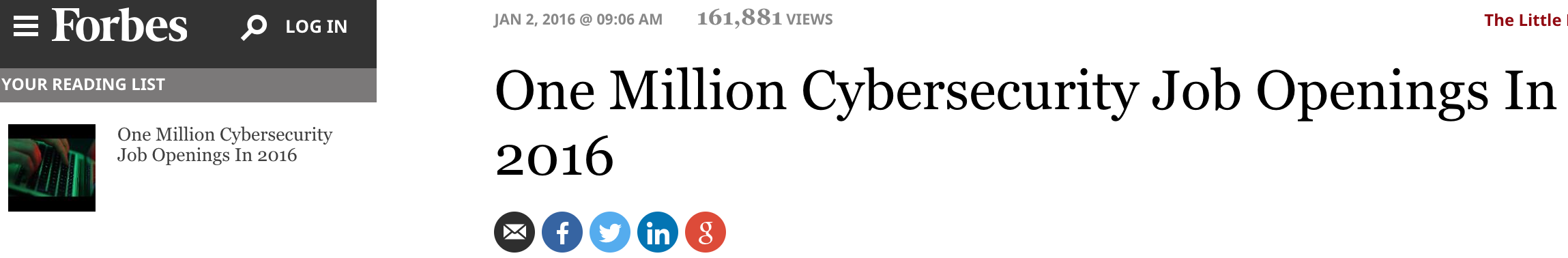 Course structure
Prerequisite:
Knowledge (or interest) in cryptography
Knowledge in programming (C/Java), systems, basic math.
Topics (from syllabus):
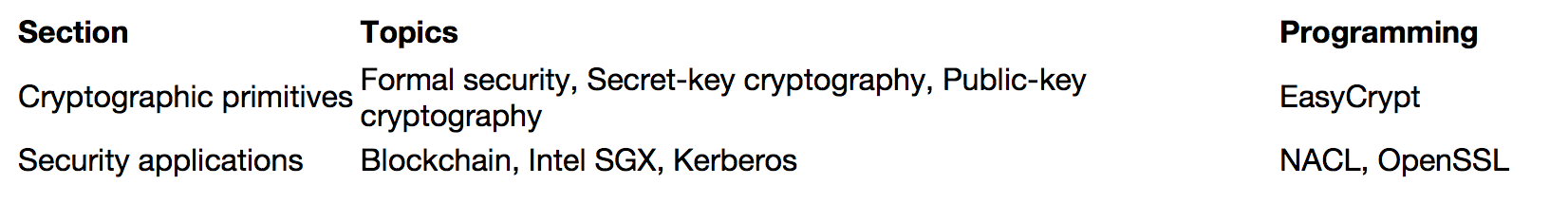 Course structure
Class participation (10%)

Exercises/Programming projects/Presentations (50%) 

Exams (40%)
Class participation & exercises
Before the class
Read the related chapter in textbook
Course schedule here: http://tristartom.github.io/teaching/17s-cis600/
Schedule of next week will be fixed every Thursday this week.
During the class
Actively answer questions
Do exercises 
After the class
Do homework
Presentation and projects
Four topics of your choice
Cryptographic games (EasyCrypt)
TEE and TPM (using Intel SGX)
Blockchain and Bitcoin (using Ethereum)
Password and authentication (cracking Linux crypt())
For each topic chosen, you should
1. Present a paper in the class; see paper choice in website
2. Do the programming project of the topic
For each topic, you will need to self-study but I will 
Give lectures introducing the basics. See website.
Provide programming guidance.
Honor Code
Syracuse University has an Academic Integrity Policy
Read it! (http://academicintegrity.syr.edu/academic-integrity-policy/)
Violations WILL be reported!
Grading based on your own work
Do NOT allow ANYONE see your work
Do NOT try to look at ANYONE’s work
ANYONE includes other students, friends, family, resources from the Internet, etc.
Work includes code snippet, hw solutions, etc
Penalties for cheating are high
Best-case scenario: lose a letter grade
Worst-case scenario: expelled from the University
Don’t take chance! Cheating WILL be detected.
JUST DON’T CHEAT!
9
Introduce yourself
Name, Program, Discipline, etc.
What you want to learn from the course
More on security application or formal treatment
Your current expertise on cryptography
Understanding on semantic security, RSA, AES, CR-Hash, etc?
What crypto library used before?

Send me (ytang100@syr.edu) an email about this after the class. Thanks!